Portálové systémy
Přednáška č. 5 a č. 6
Jan Górecki
gorecki@opf.slu.cz
PHP
Skriptovací programovací jazyk
Skript je v informatice zdrojový kód programu, který je tzv. interpretován, tj. čten a spouštěn za běhu speciálním procesem, tzv. interpretem
Nejčastěji se začleňuje přímo do struktury jazyka HTML, XHTML či WML
PHP se používá na realizování úkonů, které nejdou bez pomoci serverových programů vytvořit
Kombinuje vlastnosti více programovacích jazyků a nechává tak vývojáři částečnou svobodu v syntaxi
PHP
PHP skripty jsou většinou prováděny na straně serveru
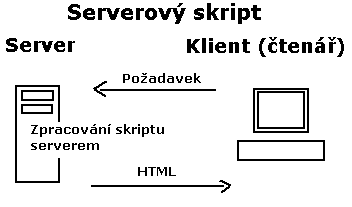 PHP
PHP je specializovaný na webové stránky 
Rozsáhlý soubor funkcí v základní knihovně PHP 
Nativní podpora mnoha databázových systémů 
Multiplatformost (zejména Linux, Windows) 
Možnost využití nativních funkcí operačního systému (možná nekompatibilita s jiným OS) 
Strmá křivka učení 
Podpora na hostingových službách – PHP je fakticky standardem, který najdeme téměř všude 
Velké množství projektů a kódů, které lze zdarma využít (WordPress, phpBB a další) 
Poměrně slušná dokumentace 
Svobodná licence
PHP
Soubor text.php
<?php
echo "Ahoj, světe! ";
?>
Základní PHP skript
PHP
<!DOCTYPE HTML >
<html>
  <head>
      <title>První PHP kód</title>
  </head>
  <body>
      <font size=7 color=#cc0000>
		<?php
	  	       echo "Ahoj, světe!";
		?>
  </font>
  </body>
</html>
Uložení s příponou *.php
PHP
EasyPHP 14.1 (nebo libovolná jiná verze)
PHP
MySQL
Apache
PHPMyAdmin
Pracovní složka
C:\Program Files (x86)\EasyPHP-DevServer-14.1VC11\data\localweb
Exkurze do PHP
Proměnné
Operátory
Větvení
Cykly
Příklady


Více na http://www.tvorba-webu.cz
http://www.w3schools.com/php/default.asp
PHP
Proměnná
$cislo = 5;
$cislo = "pět";
<?
$vek = 14;
echo "Je mi <b>$vek.</b>"
?>
PHP
Tučné nazpamět!!
PHP – typy proměnných
$retezec = "obyčejný text";
$celecislo = 2;
$desetinnecislo = 0.2; 
$logickapromenna = TRUE;
Větvení v PHP
if (podmínka) proces1; 
else proces2;

$a=1; 
$b=2; 
if ($a == $b) { 
	echo ("Jsou si rovny."); 
	echo ("a i b mají stejnou hodnotu"); 
}
PHP větvení 2
If, else a elseif
$a = 5;
if ($a==4)
	echo("4");
	elseif ($a<4)
		echo("menší než 4");
	else{
		if($a>4 && $a<7){
		echo("číslo je větší než 4 a menší než 7");
		}
		else echo($a);
		}
if (podmínka)
	proces1;
elseif (podmínka2)
	proces2;
elseif (podmínka3)
	proces3;
else
              poslední proces;
Pythagorův trojúhelník
Máme-li tři čísla a, b, c. Tato čísla odpovídají délkám stran nějakého trojúhelníku. 
Jak zkonstruujeme v PHP podmínku, která bude pravdivá pouze v případě, že trojúhelník je pravoúhlý?
Cykly v PHP
Cyklus DO WHILE
$c = 1; 
do { 
	echo($c . " "); 
	$c++; 
} 
while($c<101);
Cykly v PHP
Cyklus WHILE
$c = 1; 
while($c<101){ 
	echo($c . " "); 
	$c++; 
}
Cykly v PHP
Cyklus FOR
for($c=1; $c<101; $c++){ 
	echo($c." "); 
}
Příkaz přerušení cyklu - BREAK
$a = 0; 
while ($a<10) { 
	if($a == 5) break; 
	$a++; 
	echo($a . "<br>"); 
}
Příkaz k opakování cyklu - CONTINUE
$a = 0; 
while ($a<10) { 
	if($a == 5) break; 
	$a++; 
	if($a == 3) continue; 
	echo($a . "<br>"); 
}
Součet sudých čísel
Využijte cyklů v PHP k vypsání prvních n sudých přirozených čísel
Funkce
definice:
function napis(){
	echo("ahoj");
}

spuštění:
napis();
Funkce s argumentem
function napis($jmeno){
	echo($jmeno);
}

napis("dobrý večer"); //napíše dobrý večer
napis("ahoj"); //napíše ahoj
napis("dobré ráno"); //napíše dobré ráno
Funkce vracející hodnotu
function vrat($cislo){
	return $cislo*2;
}

echo(vrat(20));
echo(vrat(100)/vrat(10))
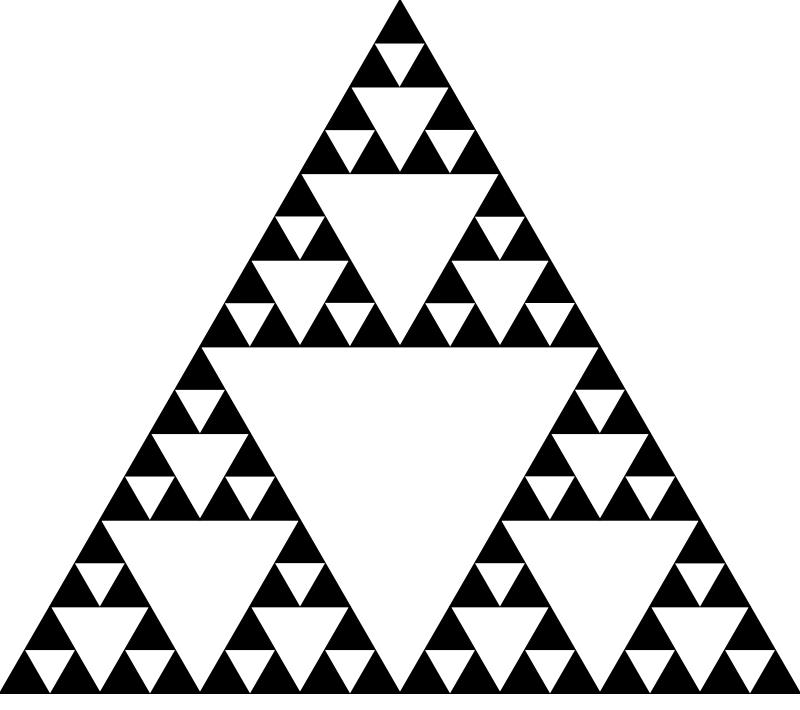 Rekurze
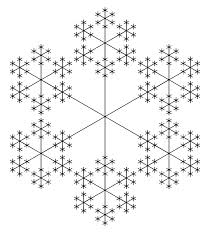 Zpracujte v PHP pomocí funkcí následující rekurzi (výpočet faktoriálu):
faktoriál(N):
  pokud N = 0, potom výsledek = 1,
  jinak výsledek = N * faktoriál(N - 1)
Pole
$pole = array ("mrkev", "celer", "brambory");
echo($pole[0]); //vypíše 'mrkev';

$zahrada = array (3 => "jablon", "hrusen");
echo($zahrada[4]); //vypíše 'hrusen';

$sklenik[1] = "redkvicky"; //postupné přiřazování prvků i s indexem(1)
$sklenik[3] = "fazole";
Pojmenované pole
$pole["br"] = "brambor";
$pole["kv"] = "kvetak";
echo("nemám rád ".$pole["br"]." ani ".$pole["kv"]); //nemám rád brambory ani květák

$knihy = array("js" => "JavaScript v příkladech", "php" => "PHP pro profesionály");
echo($knihy["js"]);
Procházení polem
$dodelat = array("PHP", "CSS", "SQL", "XML");

for ($p = 0; $p < count($dodelat); ++$p){
	echo ("je třeba dodělat 	".$dodelat[$p]."<br>");
}
Procházení pojmenovaným polem
$pole["PHP"]="Hotové";
$pole[CSS]="Rozepsané";
$pole[XML]="Hotové";
$pole[SQL]="Nezačaté";

reset($pole);
while(list($index, $stav) = each($pole)){
	echo ($index." - ".$stav."<br>");
}
Globální proměnné
<?php
$name = "Simon";

function jm(){
	echo $GLOBALS['name'];
}

jm();
?>
Skládání více stránek pomocí PHP
<?php include_once("menu.html"); ?>
Děkuji za pozornost